tag
Wexham Primary School
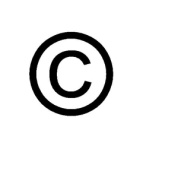 bug
Wexham Primary School
sip
Wexham Primary School
thag
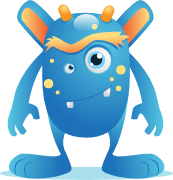 Wexham Primary School
clamp
Wexham Primary School
thank
Wexham Primary School
flonk
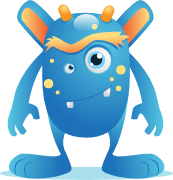 Wexham Primary School
children
Wexham Primary School
helpdesk
Wexham Primary School
windmill
Wexham Primary School
chizz
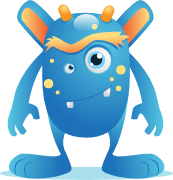 Wexham Primary School
pondweed
Wexham Primary School
handstand
Wexham Primary School
shelf
Wexham Primary School
soft
Wexham Primary School
from
Wexham Primary School
spack
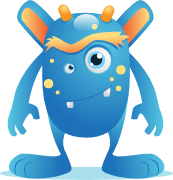 Wexham Primary School
freshness
Wexham Primary School
slanting
Wexham Primary School
scrunch
Wexham Primary School